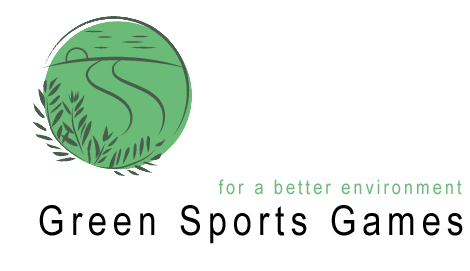 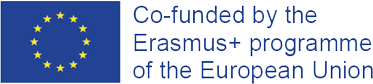 GREEN sports games – eyeGProject presentation
Kick-off meeting – Gondomar, Portugal

Held from 27th to 30th of January 2020
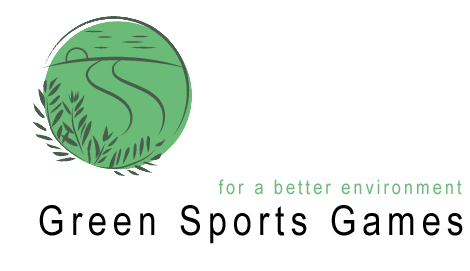 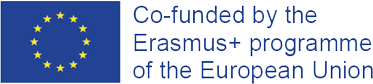 Project goals
Overall Objective:
Promote non-formal education in and through sport with special focus on skills development and by that changing human behavior or attitudes for a greater critical environmental awareness.
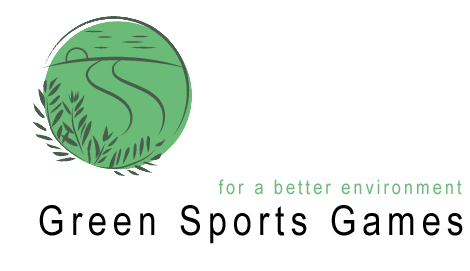 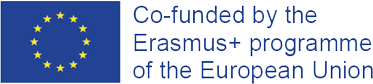 Project goals
Specific Objectives:
Through sports and games grassroots organizations, contribute to a good Governance of sport at the local level associated with the consciousness of the finitude of natural environmental resources, empowering local settings where individuals as well youth workers and grassroots organizations are inserted (here good Governance viewed as Community values and Cultural drivers);
Through a more critical sportive practice awareness for the finitude of environmental resources, create a sense of belonging around the innovative concept of “Green Sports Games” and with that, at Sport grassroots level create a movement to meet the environmental requirements/challenges that the EU propose to all without exception.
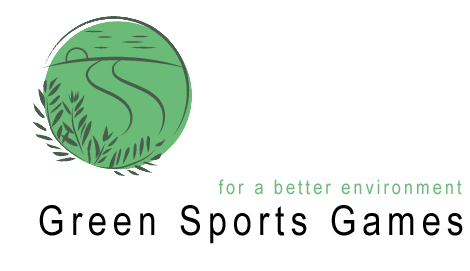 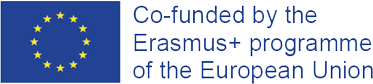 Innovative aspects
There are also very innovative features for the project in terms of the challenge that the primary target group will have:
youth workers, grasssroot organisations & youngers.
For this, and through the youth workers or grassroots organisations staff / leaders it will be create the “figure” of Green Sports Games Promoters:
they will be leaders of the Green Sports Initiatives & Activities Developers around the sports and games at the grassroot level.
For the local stakeholders of each partner of this project - grasssroot organisations – they will be the “figure” of Green Sports Games Investors:
for their role on the investment and collective sharing of their resources to benefit a more “green” local communities.
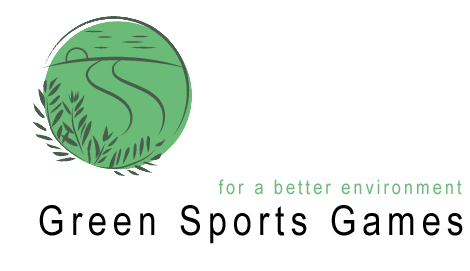 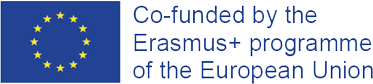 Innovative aspects
It also intends to increase the participatory competence of the youngers on their role at grassroot level & movement and through sports and games to be an active member increasing their citizen participation skills, attitudes and knowledge for a more “green” community and that’s why they will be the Green Sports Games Agents.




All these three figures of the primary target group together will have a strong force in the grassroots campaigns implementation (as a provocation days) and its subsequent impact on the sense of belonging and sense of community.
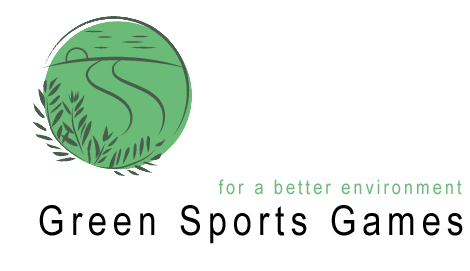 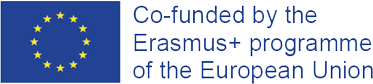 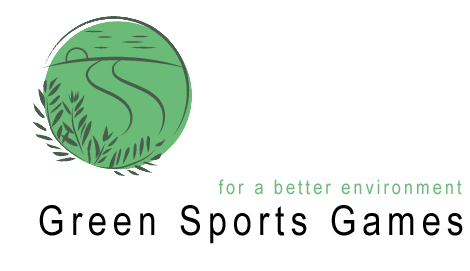 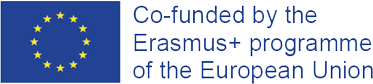 Project Life CycleOverview
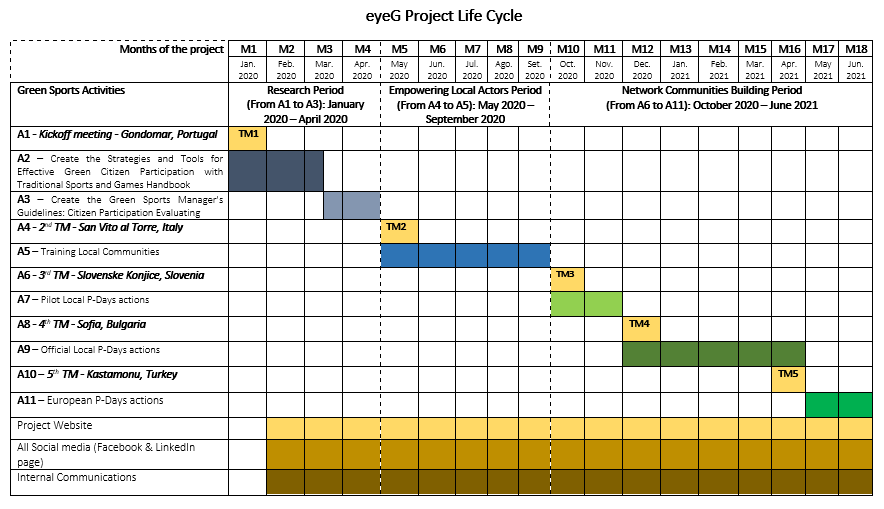 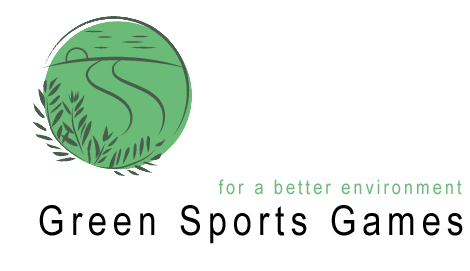 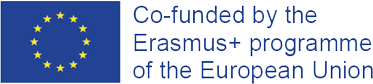 Green Sports GamesActivitiesResearch Period(From A1 to A3) January 2020 – April 2020
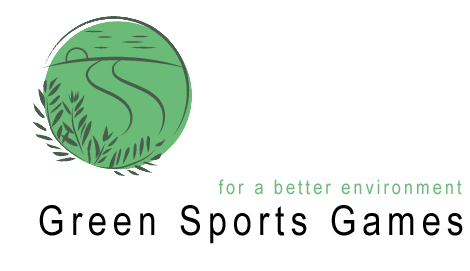 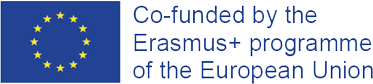 # Activity 1
Kick-off meeting – January 2020

Where: Gondomar, Portugal

A representative of each of the partners – project officer - will travel to Gondomar, Portugal, where a 4 days meeting (including arrivals and departures) with the project coordinator and the communication / facilitator officer, will be held. 

The aims of the meeting are:

To share in detail the whole project by the partners and the work that each of them will have to develop individually and collectively more deeply;
Co-create the implementation, communication and dissemination plan with defined deadlines and responsibilities;
Starting to define common tools for the Quality Assurance management system (suitable tools to ensure the quality of the deliverables of the activities; monitoring tools, etc.).
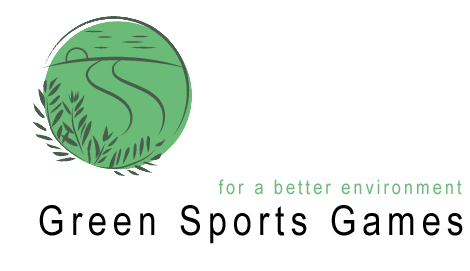 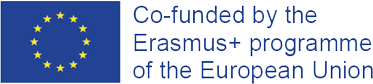 # Activity 2
Create the Strategies and Tools for Effective Green Citizen Participation with Traditional Sports and Games Handbook
In this activity each partner through its project officer will research and gather a set of knowledge, tools, and skills to better implement participatory processes inherent to citizen participation, describing the attitudes (behavioral component) and knowledge necessary for their execution.

All this set of knowledge, tools, and skills considered the most important and agreed by all partners will be gathered in a handbook. Take into consideration the timeline of the project, no more than 20 pages should be embrace in this Handbook. 

Duration: 2 + 0,5 months for final reviews and translations in each language partners = 2,5 months
All the partners must be fulfilling their role on the research and must be fulfilling their role in the translation to their mother tongue.
A2 Final deliverable: one Handbook of Strategies and Tools for Effective Green Citizen Participation with Sports and Games, translated into each mother tongue (Deliverable add value proposal: Open Educational Resource available to all citizens and communities).
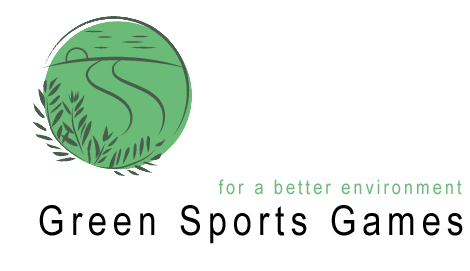 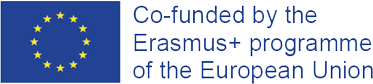 # Activity 3
Create the Green Sports Manager’s Guidelines: Citizen Participation Evaluating
In this activity each partner through its project officer will research and gather a set of practical tools for: (a) Evaluating the Implementation and Management of Green Citizen Participation, and; (b) Evaluating the Impact of Green Citizen Participation.

All the tools considered the most important in point (a) and (b) will be agreed by all partners gathered in this Green Sports Manager’s Guidelines: Citizen Participation Evaluating. Take into consideration the timeline of the project, no more than 10 tools should be embrace in this specific Guidelines.

Duration: 1 + 0,5 months for final reviews and translations in each language partners = 1,5 months
All the partners must be fulfilling their role and must be fulfilling their role in the translation to their mother tongue.
A3 Final deliverable: one Green Sports Manager’s Guidelines: Citizen Participation Evaluating, translated into each mother tongue (Deliverable add value proposal: Open Educational Resource available to all citizens and communities).
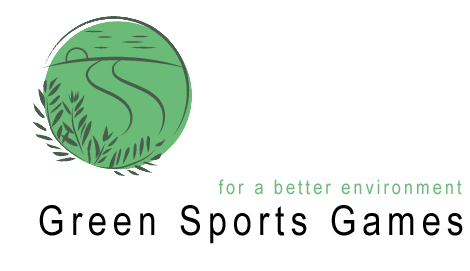 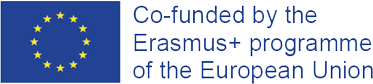 Green Sports GamesActivitiesEmpowering Local Actors Period(From A4 to A5) May 2020 – September 2020
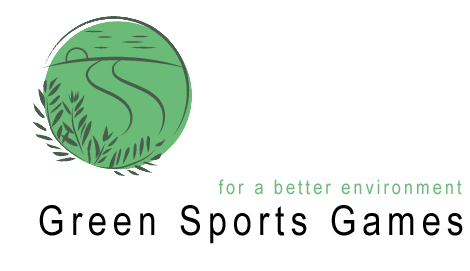 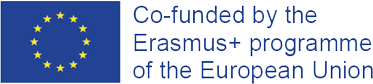 # Activity 4
Second transnational meeting – May 2020

Where: San Vito al Torre, Italy

A representative of each of the partners – project officer - will travel to San Vito al Torre, Italy, where a 4 days meeting (including arrivals and departures) with the project coordinator and the communication/facilitator officer, plus 3 youth workers / grassroots organization’s leaders/staff that will be the future Green Sports Games Promoters of each partner. 21 participants.

The aims of the meeting are:

Present to all partners the local Green Sports and Games Spots that will be create by each partners’ country (3 spots per partner, at the minimum) that will run all the training activities period further ahead to be administered with different actors of the primary target group (youth Workers / grassroots organization’s leaders/staff and youngsters);
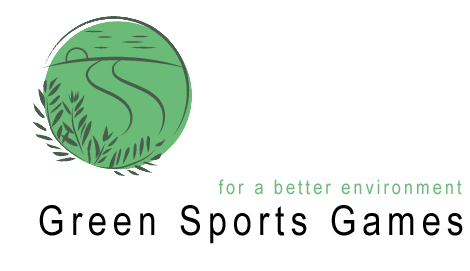 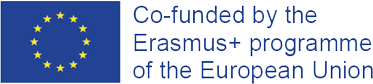 # Activity 4
Second transnational meeting – May 2020

The aims of the meeting are:

Conduct, by the project officers, four different practical Workshops for the primary target group. Two of them based on Activity 2 (Green Citizen Participation in Traditional Sports and Games Handbook) and the other two on Activity 3 (Green Sports Manager’s Guidelines: Citizen Participation Evaluating). In this 4 workshops it’ll be used the Goal-Oriented Project Planning Method among partners for a more interactive group-work sessions and in the end provide a plan in which it’ll be possible using sports and Games as an impact sport method in changing human behaviour or attitudes, starting at grassroots’ level, for a greater critical environmental awareness restricted to three Sustainable Development Objectives from 2030 UN Agenda: Objective 11) Sustainable Cities and Communities; Objective 12) Sustainable Production and Consumption, and; Objective 13) Climate Action;
Definition of the training activities plan for the Training Local Communities Actors agree among all and according to their own realities, i.e., their physical and material resources, operational capacity,..., The main function will be to minimize barriers that grassroots organizations can present.
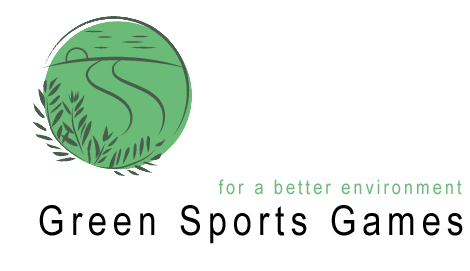 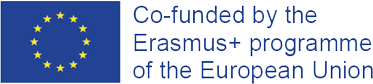 # Activity 5
Training Local Communities
Where the project officers of each partner will have to take on urban spaces with the collaboration of 3 grassroots organization’s (those local stakeholders where the 3 representative individuals were in the Second transnational meeting by each consortium partner). 

Here in this activity 3 types of training days or T-DAYS will be planned and promoted dependent on the specific sub-group for which it is intended and targeted:

engage and multiple the number of youth workers / grassroots organization’s staff members by training on the material produce in A2 and A3 per consortium partner – Promoters T-DAYS through two practical workshops (one for A2 and another for A3);
start to engage young people training on the skills of activity A2 – Strategies and Tools for Effective Green Citizen Participation with Traditional Sports and Games Handbook per consortium partner – Agents T-DAYS through one practical workshops;
engage and multiple the number grassroots organization’s leaders or steering members per consortium partner based on the material produce in A3 (Green Sports Manager’s Guidelines: Citizen Participation Evaluating) – Investors T-DAYS through one practical workshops.
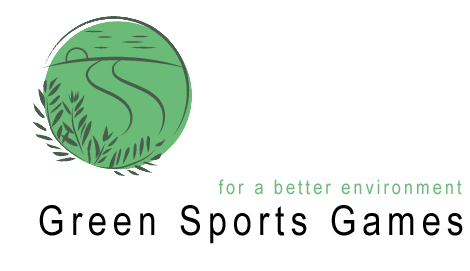 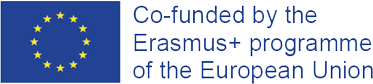 # Activity 5
Training Local Communities
In the end of this Empowering Local Actors Period or phase, 45 T-Days must be done inside of the partnership, where per partner will be done 3 Promoters T-DAYS + 3 Agents T-DAYS + 3 Investors T-DAYS.

Each T-DAY it should be attended by the minimum of 10 individuals. Then in the end of this Empowering Local Actors Period, 450 individuals from the primary target group where trained. More specifically, during this training period and by partner of the consortium together with their 3 grassroots organizations each partner have trained: 30 new Green Sports Games Promoters + 30 new Green Sports Games Investors + 30 new Green Sports Games Agents.

Duration: 5 months
A5 Final deliverable: For each type of T-DAY and by partner must be done a small photographic recording report + attendance sheet of the new trainees and registration sheet of the links in the different social networks (Website; LinkedIn; Facebook).
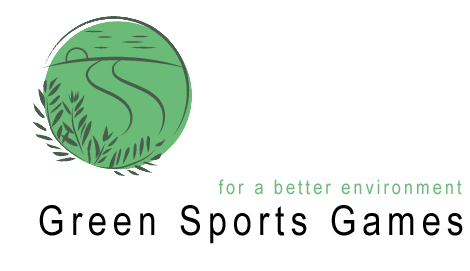 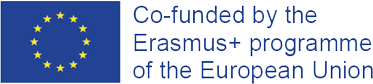 Green Sports GamesActivitiesNetwork Communities Building Period(From A6 to A11) October 2020 – June 2021
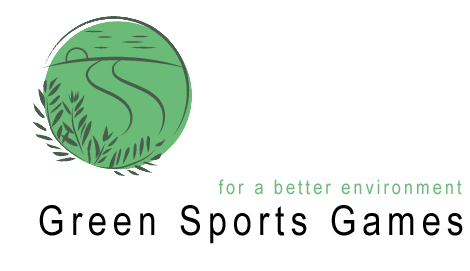 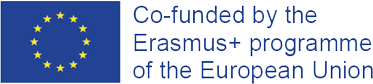 # Activity 6
Third transnational meeting – October 2020

Where: Slovenske Konjice, Slovenia

A representative of each of the partners – project officer - will travel to Slovenske Konjice, Slovenia, where a 4 days meeting (including arrivals and departures) with the project coordinator and the communication/facilitator officer, plus 3 youth workers / grassroots organization’s leaders/staff that will go on this third transnational meeting. 21 participants.

The aims of the meeting are:

Present to all partners the results of the Training Local Communities in their country. Provide direct training feedback of each local grassroots organization through their respective T-DAYS: 3 Promoters T-DAYS + 3 Agents T-DAYS + 3 Investors T-DAYS;
Conduct, by the project officers, with the commitment and engagement of the local sports stakeholders according to their own realities, i.e., their physical and material resources, operational capacity for the implementation of local activities to be carried out after the training period.
Definition of the local implementation activities plan for the creation of a local community network and making the link between them – Local Green Sports and Games Network.
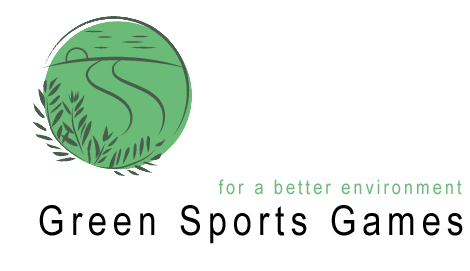 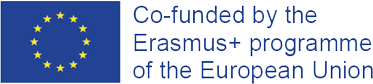 # Activity 7
Pilot Local P-Days actions
Where the project officers of each partner with the collaboration of 3 grassroots organization’s (those local stakeholders where the 3 representative individuals were in the Second and Third transnational meeting) will have to take on urban spaces the pilot operationalization of one day of provocation called P-DAY per local stakeholder.

The day of provocation according to the mentioned model and that will be described in the methodology is an event organized by the different actors (here the individuals of the primary group) around the sports and games for the local community and that will have to server of an act positive response to the call for circular economy and environmental sustainability. Therefore, associated with the sports event itself will have to have accompanied actions for a greener and sustainable ecology for the local community.
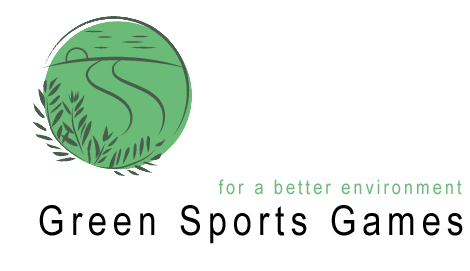 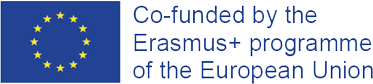 # Activity 7
Pilot Local P-Days actions
Each P-DAY pilot held individually by each local stakeholder it should be attended by the minimum of 10 individuals of the secondary target group - local individuals and families – to have an important role on their indirect participation by the recognition and appreciation of the primary target group actions and initiatives associated to the traditional sports and games.

It’s an experimental event filled with three P-DAYS per partner with the clear intention to start in each partner country the grassroot movement - Green Grassroots Sports Capacity Building.
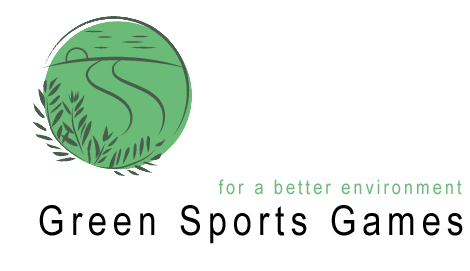 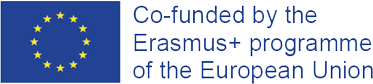 # Activity 7
Pilot Local P-Days actions
In the end of this activity each partner will have involve: Green Sports Games Promoters + Green Sports Games Investors + Green Sports Games Agents in interaction with the second target group which per country will be involving in the minimum 150 individuals. In the partnership this pilot event activity will involve at the minimum 150 individuals.

Duration: 2 months
A7 Final deliverable: For each P-DAY experiment event (three per partner associated with each of the organizations that were represented at the last transnational meeting) must be done a small photographic recording report + registration sheet of the audience – secondary target group and the registration of the links in the different social networks (Website; LinkedIn; Facebook) used to disseminate the pilot event. In the end and in the partnership 15 P-DAY experiment event were made involving 150 individuals at the minimum.
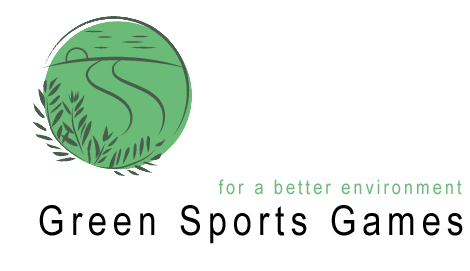 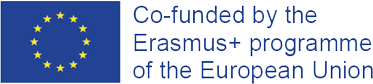 # Activity 8
Fourth transnational meeting – December 2020

Where: Sofia, Bulgaria

A representative of each of the partners – project officer - will travel to Sofia, Bulgaria, where a 4 days meeting (including arrivals and departures) with the project coordinator and the communication/facilitator officer.

The aims of the meeting are:

Present to all partners the results of the P-DAY experiment events in the partner’s country. Provide the feedback on what did not went well according to what was planned;
Elaborate among partners a correction plan for the next activities - Implementation of the official P-DAYS in each partner's country;
Correction of the local implementation activities plan for the creation of a local community network and making the link between them – Local Green Traditional Sports & Games Network.
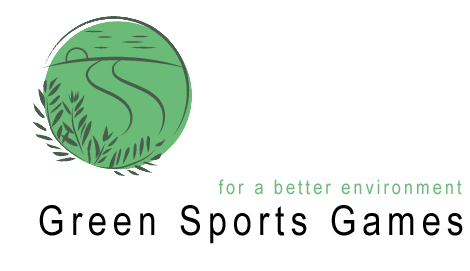 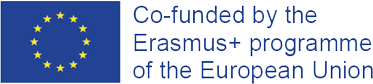 # Activity 9
Official Local P-Days actions
Where the project officers of each partner with the collaboration of those 3 grassroots organization’s involve in A8 will have to take on urban spaces from the socio-economic point of view in accordance with the corrective plan established at the fourth transnational meeting.
 
Each official P-DAY held individually by each local stakeholder it should be attended by the minimum of 50 individuals of the secondary target group - local individuals and families – to have an important role on their indirect participation by the recognition and appreciation of the primary target group actions and initiatives associated to the traditional sports and games.

So at this activity, five Official P-DAYS will be running in each partner country for the grassroot movement and by that, creating the Local Green Sports & Games Network.
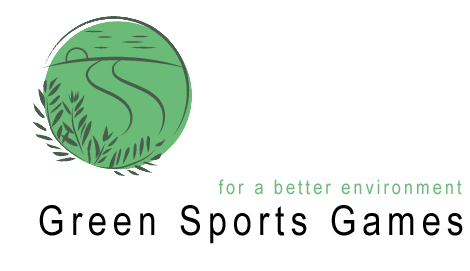 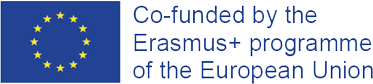 # Activity 9
Official Local P-Days actions
In the end of this activity each partner will have involve: Green Sports Games Promoters + Green Sports Games Investors + Green Sports Games Agents in interaction with the second target group which per country will be involving in the minimum 50 individuals per P-DAY and because it will be fill with 5 P-DAYS per partner it will be involve 250 individuals per partner’s country. In the partnership this activity will involve 1.250 individuals of the secondary target group.

Duration: 5 months
A9 Final deliverable: For each Official P-DAY event must be done a small photographic recording report – secondary target group and the registration of the links in the different social networks (Website; LinkedIn; Facebook) used to disseminate the official event. In the end and in the partnership 25 Oficcial P-DAY events were made involving 1.250 individuals from the local communities and an official Local Agreement among the partner and the three local grassroots’ organizations for the Local Green Sports & Games Network.
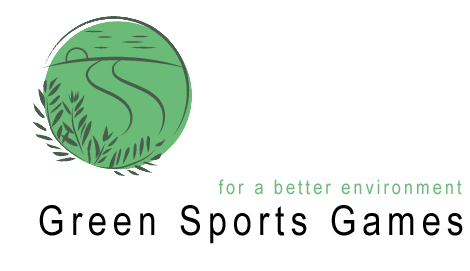 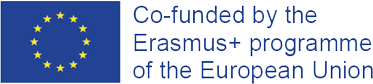 # Activity 10
Fifth transnational meeting – April 2021

Where: Kastamonu, Turkey

A representative of each of the partners – project officer - will travel to Kastamonu, Turkey, where a 4 days meeting (including arrivals and departures) with the project coordinator and the communication/facilitator officer.
The aims of the meeting are:

Present to all partners the results of the Official P-DAY events in the partner’s country. Provide the feedback;
Elaborate among partners plan for the Implementation of a common European Official P-DAY in each partner's country;
Discuss the creation of the European network among all grassroots partners organisations making the link between them – European Green Traditional Sports & Games Network.
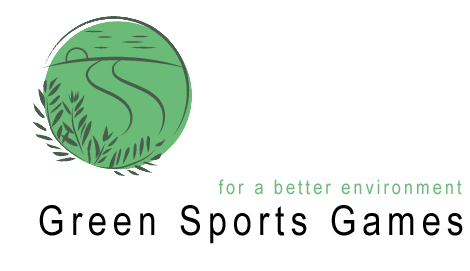 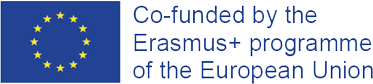 # Activity 11
European P-Days actions
Where the project officers of each partner with the collaboration of those 3 grassroots organization’s involve in previous activities will have, on urban spaces from the socio-economic point of view, to organize a single P-DAY – the Local Green Sports & Games Network P-DAY. 

Each official Local Green Sports & Games Network P-DAY held individually by each partner’s country it should be attended by the minimum of 50 to 80 individuals of the secondary target group.

So at this activity, five Local Green Sports & Games Network P-DAY will be held among the consortium taking the grassroots’ movement at European level and by that, creating the European Green Sports & Games Network.
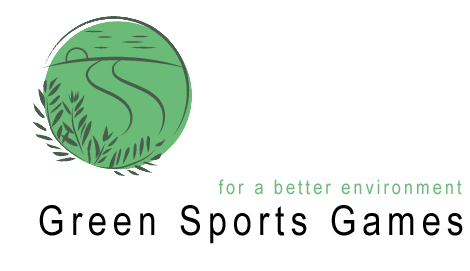 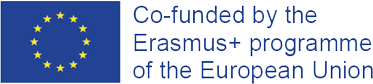 # Activity 11
European P-Days actions
In the end of this activity this partnership at European level have involve in a dynamic way different grassroots organizations and with that: Green Sports Games Promoters + Green Sports Games Investors + Green Sports Games Agents in interaction with the second target group involving in the minimum 250 to 400 individuals in this consortium activity. 

Duration: 2 months
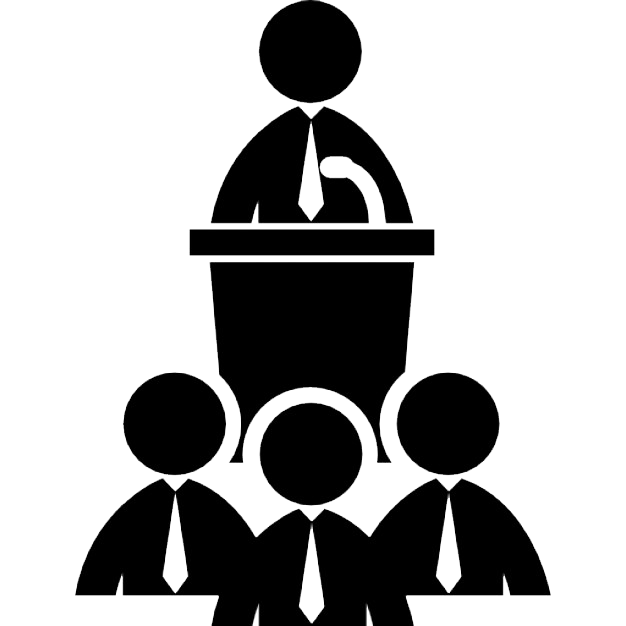 A11 Final deliverable: All the five European P-Days events, one per partner, must be done a small photographic recording report + registration sheet of the audience – secondary target group and the registration of the links in the different social networks (Website; LinkedIn; Facebook) used to disseminate this event at European level. In the end and in the partnership 5 European P-DAY events were made involving 250 to 400 individuals from the local communities and an official European Agreement among the three local grassroots’ organizations of each partner for the European Green Sports & Games Network. This network will start with 15 grassroots organizations, three per partner.
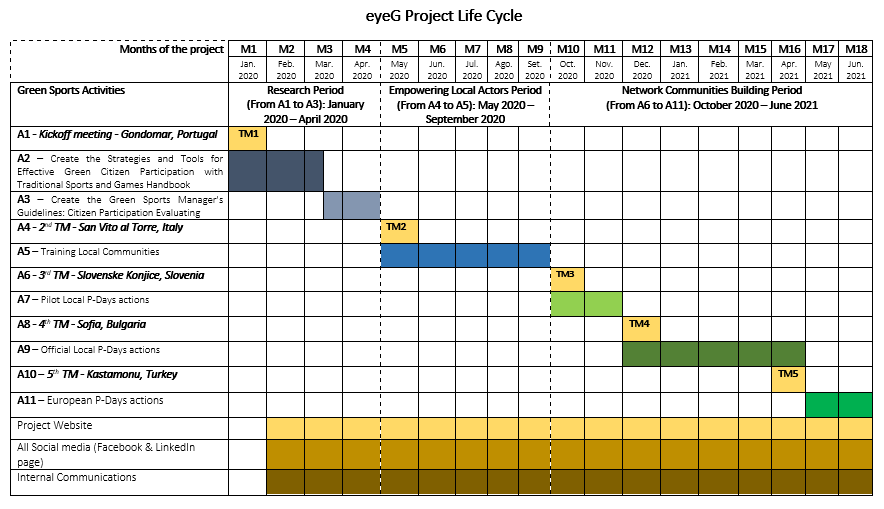 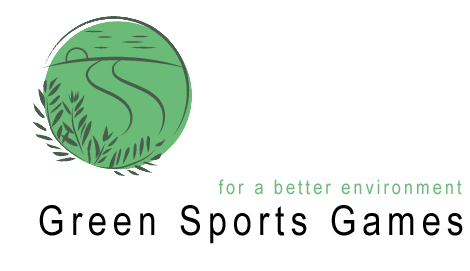 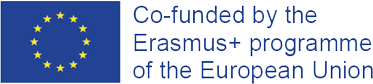 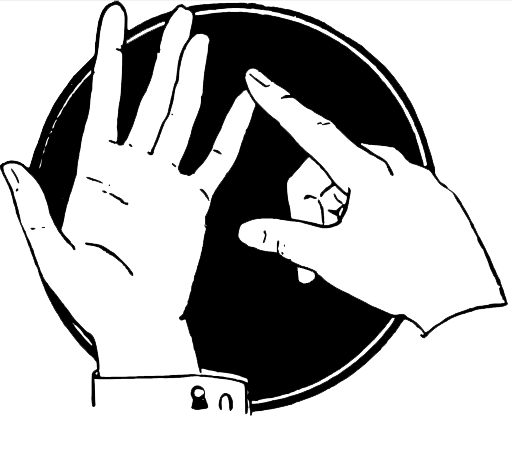 Final Results
Non-formal training material made on Research Period: Strategies and Tools for Effective Green Citizen Participation with Sports and Games Handbook + Green Sports Manager’s Guidelines: Citizen Participation Evaluating with a set of practical tools;
At least 450 individuals from local communities were trained: 150 Promoters + 150 Agents + 150 Investors;
45 T-DAYS activities;
15 P-DAYS experiment activities;
25 Official P-DAYS activities;
5 European P-DAYS activities;
5 Local Green Sports Games Network agreements;
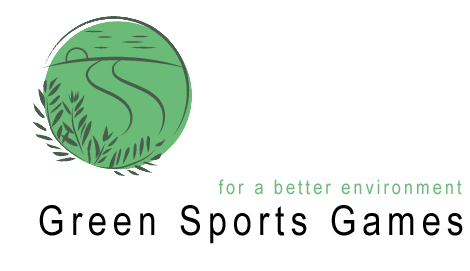 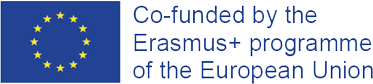 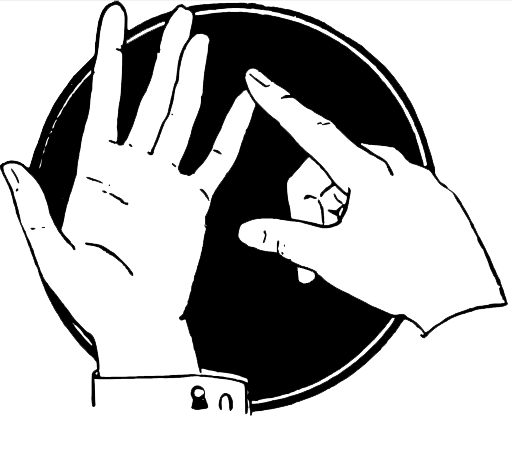 Final Results
1 European Green Sports Games Network agreement;
Involvement of at least 15 grassroots’ organizations; 
One Local article in a local newspaper (on physical or digital media);
Publications of all activities developed in Social Media & Project Website, in particular:
45 training activities;
25 local provocation activities;
5 European provocation activities.
One Project Website; 
One Facebook Page;
One LinkedIn Page.
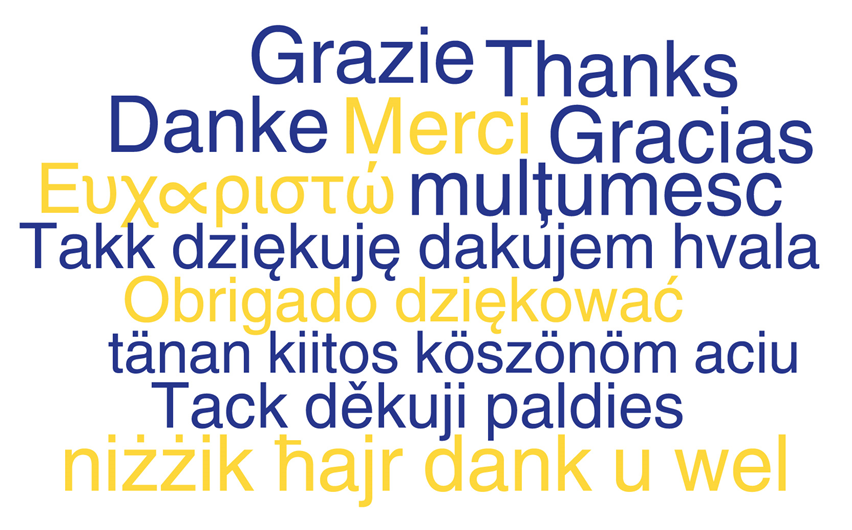 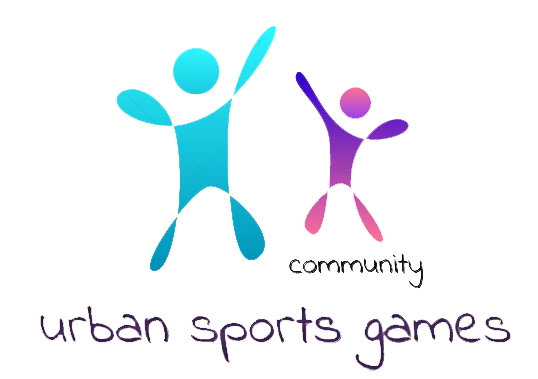 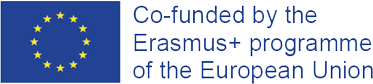